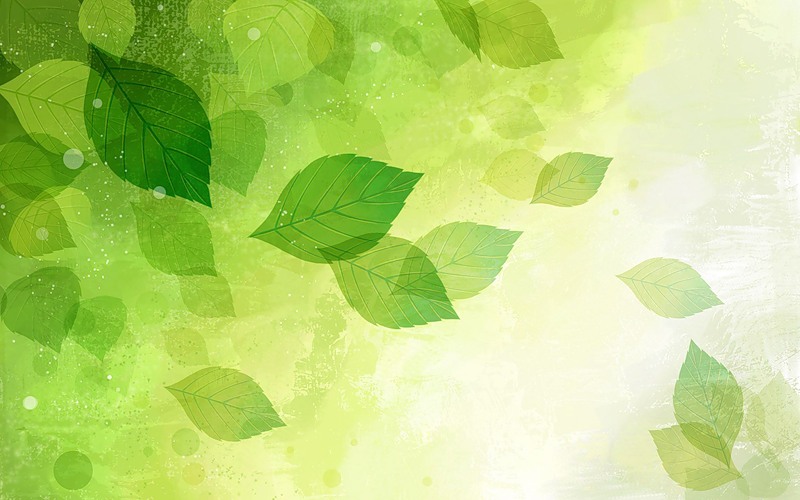 Игра «Знатоки насекомых»
Составила Акименко Надежда Николаевна 
МБДОУ д/с № 37
г. Апшеронск
ИГРАТЬ
выход
Определи, к какой группе относятся эти животные
Сколько ног у насекомых ?
6
4
10
2
Личинка какого насекомого живёт 3-4 года?
Чок, чок, чок, чок!
Летел в сад жучок,
На берёзу сел – 
Все листочки съел.
Позову грачей –
Летите скорей – 
Жука проглотите!
И мой сад спасите!
Тонкое тело, слабые ноги и два брюшка
Я накрылась одеялом
И тихонько задремала,
Вдруг услышала сквозь сон
Тонкий комариный звон.
Надо мной комарик вьется
И звенит, звенит, звенит,
Кровушки моей напьётся
И в окошко улетит.
У какого насекомого на лапках есть подушечки, они всегда слегка влажные и легко прилипают к гладким поверхностям?
Муха, муха-надоеда,
Прилетела к нам к обеду
Видит муха стол накрыт,
По тарелкам суп разлит.
Хлеб нарезан – можно есть.
Только где же мухе сесть?
У кого восемь глаз и четыре пары ног?
В темном уголке живет,
Шелковую нить плетет,
Он тайком сюда забрался
Строить новый дом собрался.
Какое насекомое поедает вредителей?
Я нашел жука в траве,
Я держу его в руке.
Жук такой хорошенький 
Спинка вся в горошинку.
Кто самый сильный на земле?
Кто они? Откуда? Чьи?
Льются чёрные ручьи.
Дружно маленькие точки
Строят дом себе на кочке.
У какого насекомого есть корзиночки для сбора пыльцы?
Работать  малой пчелке
Нисколечко не лень.
С цветочка на цветочек 
Летает каждый день.
По крохам собирает 
Цветочный аромат, 
И станет мед душистым,
Чему я очень рад!
 
Н. Мигунова
Какие насекомые свои личинки откладывают в воду?
Склонились низко лозы
Над гладью тихих вод,
Мы – быстрые стрекозы,
Здесь водим хоровод.
Без всякого усилья
Скользим мы над водой,
Сверкают наши крылья
Прозрачною слюдой.
У какого насекомого самые прожорливые личинки?
Спал цветок и вдруг проснулся
Больше спать не захотел
Шевельнулся, встрепенулся, 
Взвился вверх и улетел.
У какого насекомого уши находятся на ногах?
На лугу живет скрипач.
Носит фрак и ходит вскачь.
Чемпион он по прыжкам
Скачет, скачет по лужкам.
У какого насекомого уши  на усах?
Не зверь, не птица,
Носок, как спица,
Летит - кричит,
Сядет – молчит.
 
                      Комар